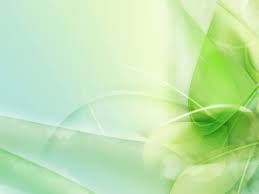 你对我的爱
Your Love for Me
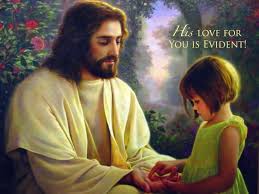 新心音乐
New Heart Music Ministries
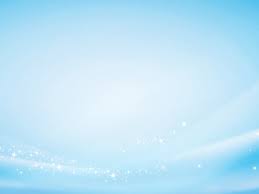 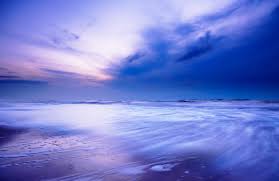 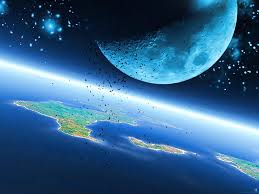 你将我的名字刻在你的手掌我的面容也常在你心上
You have engraved me on the palms of your hands You keep me in your heart
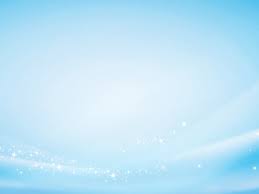 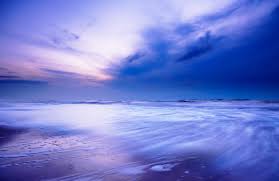 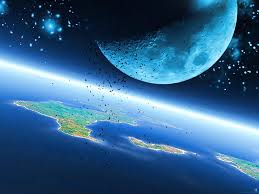 日夜看顾，时刻安慰我对我的爱，无处不在
You care for me all day and night You comfort me all the timeYour love for me is everywhere
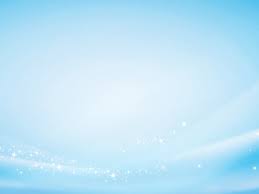 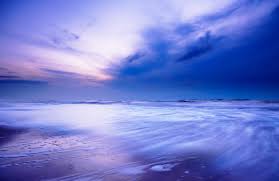 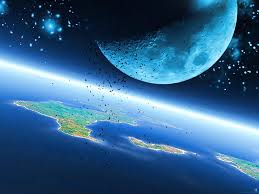 你将我的名字拥在你的心房我的意念无法向你隐藏
You place me in your heart
I cannot hide what’s on my mind from You
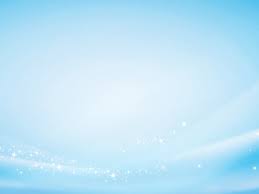 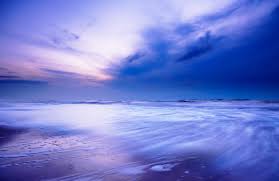 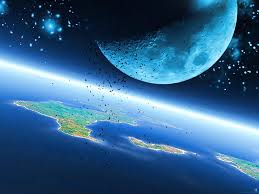 或睡或醒，天天保护我对我的爱，永不更改
You protect me when I sleep or wake up every dayYour love for me will never change
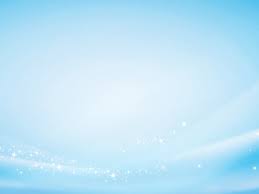 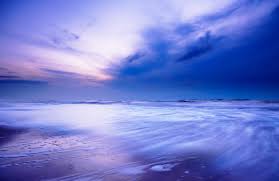 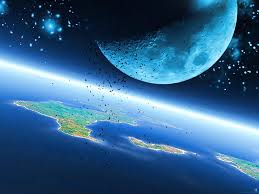 你铺天造地,你搅动洋海有什么事是你不能完成
You made the heavens and the earthYou stir up the sea
There is nothing you cannot accomplish
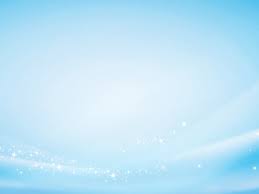 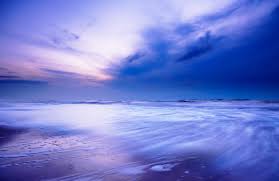 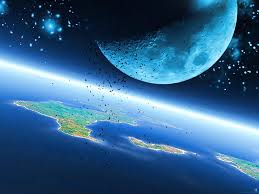 我涉过深水,你与我同在我行在火中必不怕遭害
You are with me when I wade through deep water  
I will fear no evil even though I walk in the fire
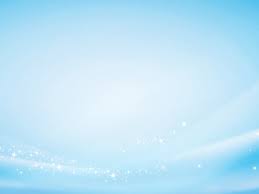 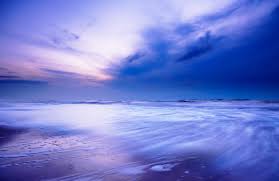 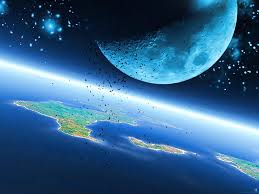 你摆设星辰，你安置山脉有什么事能拦阻你意念
You set the stars; You place the mountains
There is nothing that can hinder your ideas
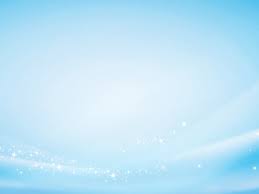 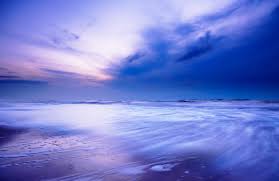 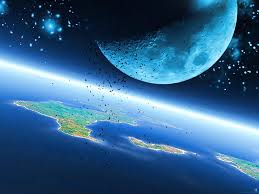 言语不能述尽口舌难以表达这是你对我的爱
It’s hard to convey by speech and It is difficult to express using tongue that is your love for me
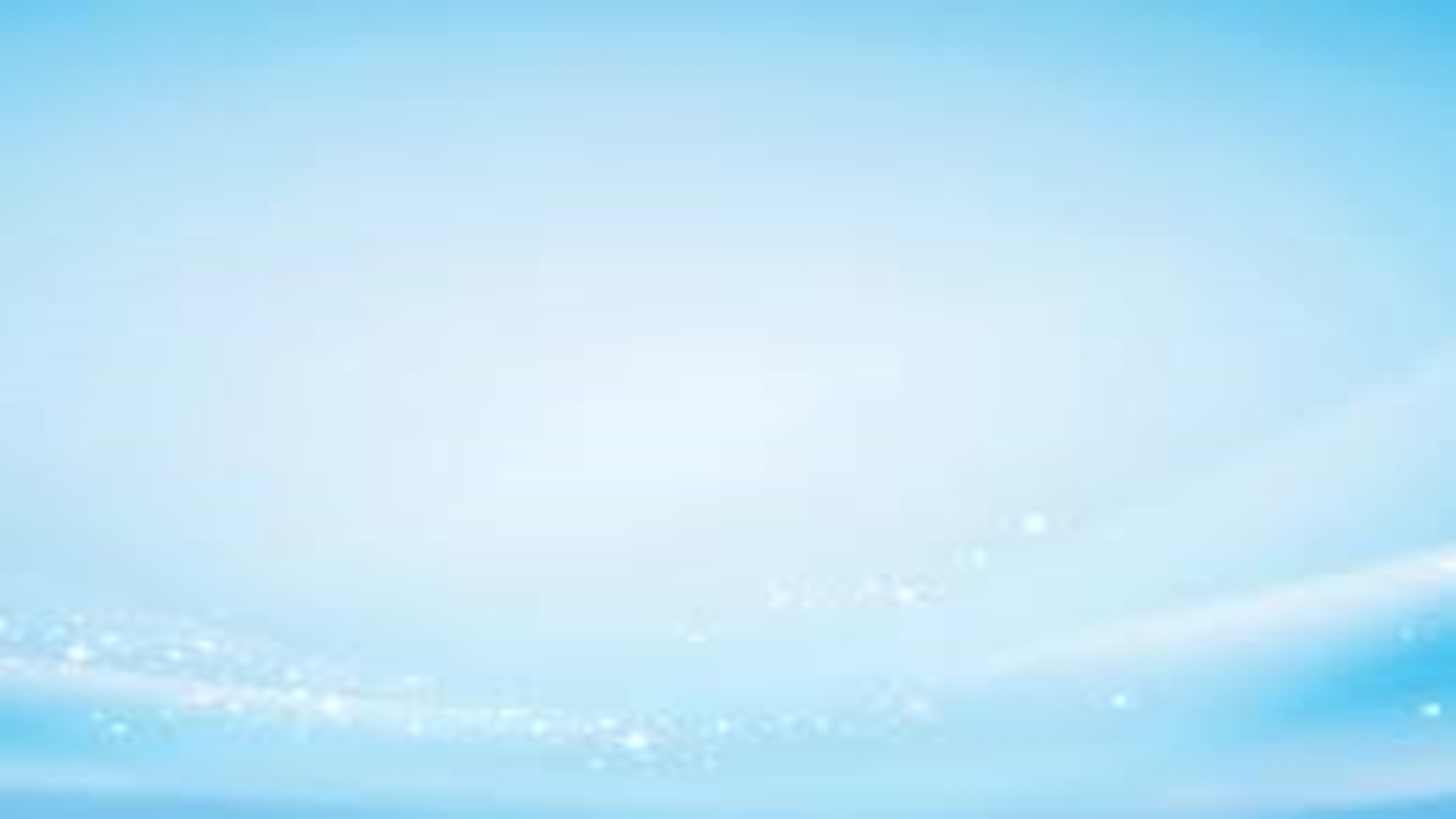 耶和华啊，你已经鉴察我、认识我。我坐下，我起来，你都晓得，你从远处知道我的意念； 我行路，我躺卧，你都细察，你也深知我一切所行的。 耶和华啊，我舌头上的话，你没有一句不知道的。 你在我前后环绕我，按手在我身上。 这样的知识奇妙，是我不能测的；至高，是我不能及的。诗篇 139:1-6
1 You have searched me, Lord, and you know me. 2 You know when I sit and when I rise; you perceive my thoughts from afar.3 You discern my going out and my lying down; you are familiar with all my ways. 4 Before a word is on my tongue you, Lord, know it completely.5 You hem me in behind and before, and you lay your hand upon me. 6 Such knowledge is too wonderful for me, too lofty for me to attain. Psalm 139: 1-6
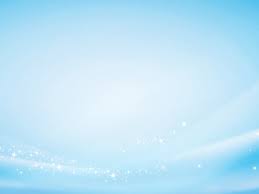 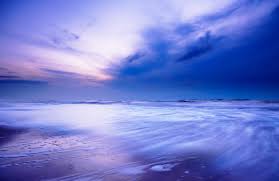 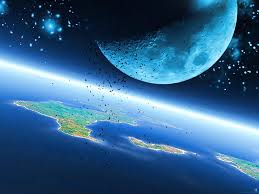 你将我的名字刻在你的手掌我的面容也常在你心上
You have engraved me on the palms of your hands You keep me in your heart
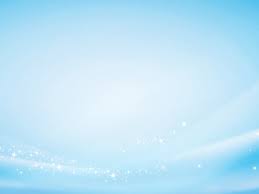 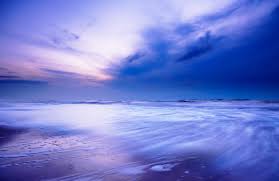 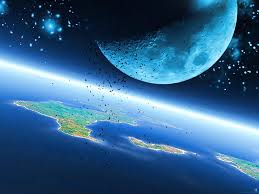 日夜看顾，时刻安慰我对我的爱，无处不在
You care for me all day and night You comfort me all the timeYour love for me is everywhere
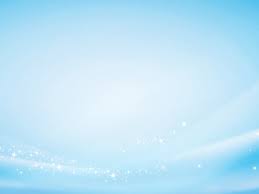 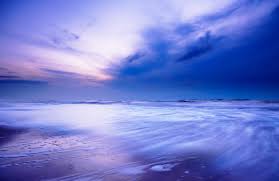 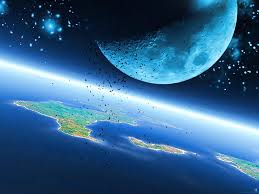 你将我的名字拥在你的心房我的意念无法向你隐藏
You place me in your heart
I cannot hide what’s on my mind from You
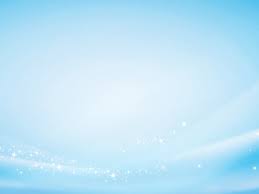 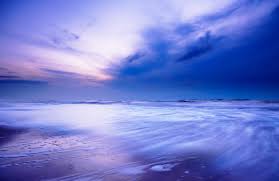 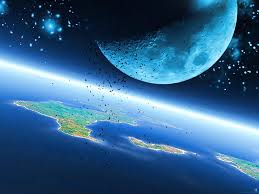 或睡或醒，天天保护我对我的爱，永不更改
You protect me when I sleep or wake up every dayYour love for me will never change
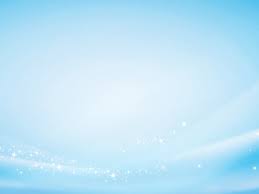 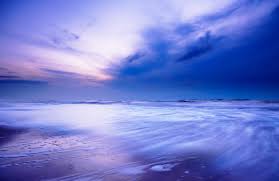 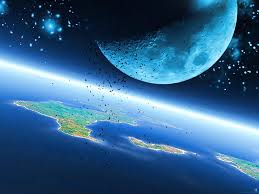 你铺天造地,你搅动洋海有什么事是你不能完成
You made the heavens and the earthYou stir up the sea
There is nothing you cannot accomplish
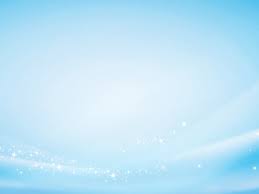 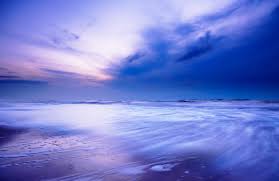 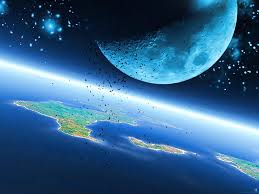 我涉过深水,你与我同在我行在火中必不怕遭害
You are with me when I wade through deep water  
I will fear no evil even though I walk in the fire
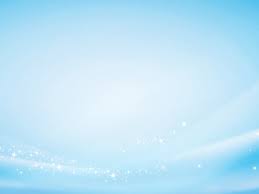 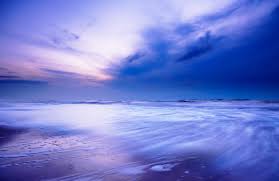 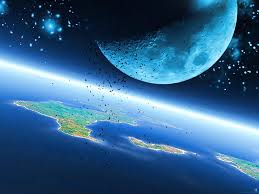 你摆设星辰，你安置山脉有什么事能拦阻你意念
You set the stars; You place the mountains
There is nothing that can hinder your ideas
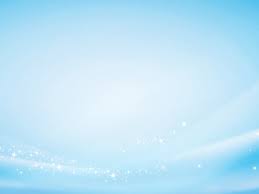 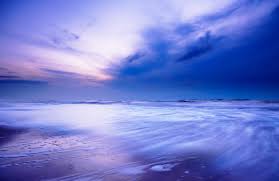 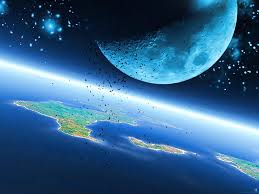 言语不能述尽口舌难以表达这是你对我的爱
It’s hard to convey by speech and It is difficult to express using tongue that is your love for me